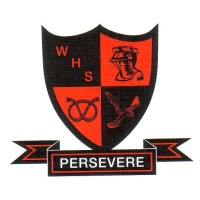 Photography
All listed articles/books below are available for loan from Miss Woodward
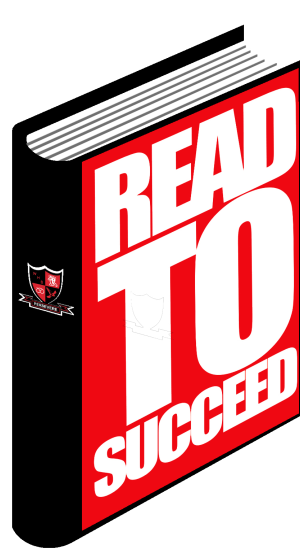 “The more that you read, the more things you will know. The more that you will learn, the more places you’ll go” Dr Seuss